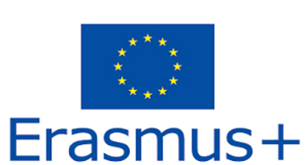 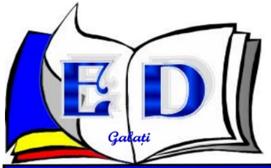 PROIECTE ERASMUS+ DESFĂȘURATE ÎNPERIOADA 2016 - 2020
Colegiul de Industrie Alimentară „Elena Doamna”,Galaţi
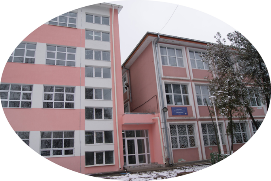 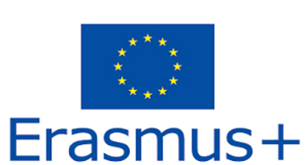 Innovation, Originality and Applicability in Teaching Using ICT
Proiect Erasmus+, KA1, Learning Mobility of Individuals School education staff mobility 
2016-1-RO01-KA101-023289

Colegiul de Industrie Alimentară „Elena Doamna”,Galaţi
Erasmus + Innovation, Originality and Applicability in Teaching Using ICT
Proiectul este destinat a preîntâmpina nevoile profesorilor din școala noastră, identificate în urma analizei de nevoi, de a urma cursuri de dezvoltare profesională, la nivel European, cursuri de îmbunătățire a metodelor de predare-învățare la clasă. 
	

	Programul mobilităților constă în cursuri de formare pentru 15 profesori ai CIED, organizați în trei grupuri a câte cinci profesori, în Londra, Valencia și Cosenza
Erasmus + Innovation, Originality and Applicability in Teaching Using ICT
Obiective:
-Dezvoltarea profesională a profesorilor prin participarea la cursuri de formare, în străinătate cu scopul de a învăța noi metode activ-participative utilizate în procesul de predare-învățare și creșterea interesului în rândul elevilor în plan personal și profesional, pentru a reduce absenteismul și abandonul școlar cu 2%. 
 
Obiective specifice:
O1-îmbunătățirea competențelor pedagogice prin dezvoltarea de strategii de predare inovative și atractive care presupun implicarea activă a elevilor în procesul de învățământ;
O2- îmbunătățirea competențelor digitale în vederea creșterii aplicabilității acestora în procesul de predare-învățare;
O3- O2- îmbunătățirea abilităților de comunicare în alte limbi, ale profesorilor,
Mobilitate Londra, Anglia1 – 5. 05. 2017
Profesorii participanți la mobilitate:

Coman Mariana
Ion Dana Ioana
Rusu Stefania
Ghetau Camelia
Cucu Aurelia
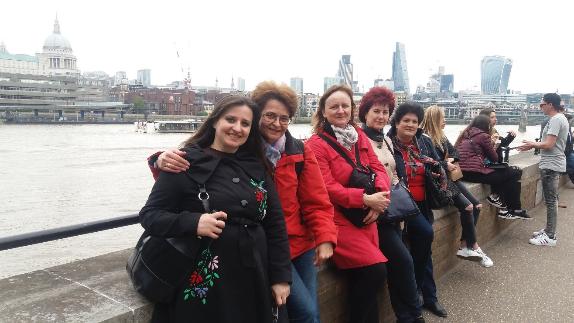 Mobilitate Cosenza, Italia15 – 19 .05.2017
Profesorii participanți la mobilitate:

Grozavu Camelia
Brânzaru Ioana
Popescu Carmen
Marinescu Gina
Leuștean Iuliana
Valencia, Spania 15 – 19.05.2017
Participanti:

Aurora Olivia Mironescu
Elena Iurașcu
Ema Violeta Mistrianu  
Mariana Lupu
Mihaela Capriș
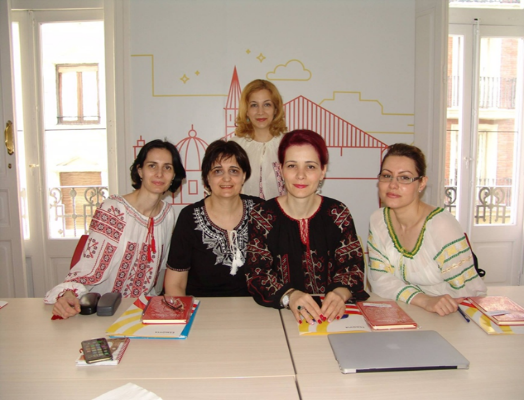 Proiect ERASMUS+„ LIFE – Love Is For Everyone”Nr. contract: 2017-RO01-KA219-037130_1
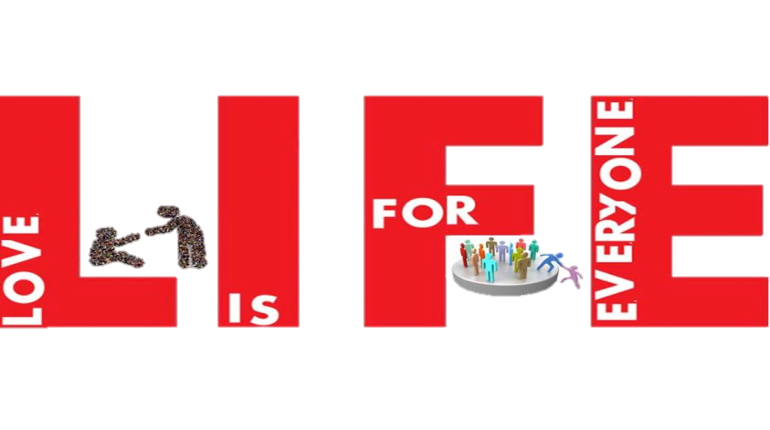 Informaţii generale
Parteneri: 
	

      Cipru 
	Croaţia 
	Italia
	FRI Macedonia
	România
	Spania
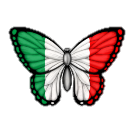 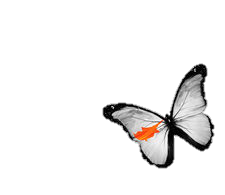 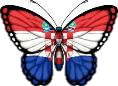 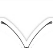 LIFE – Love Is For Everyone
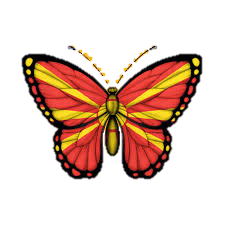 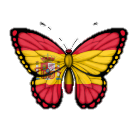 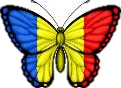 Obiective
Obiectiv general:  
	să promoveze valorile culturale care încurajează cooperarea între elevi din diferite țări pentru a îmbunătăți atitudinea generală în ceea ce privește incluziunea socială, diversitatea, egalitatea între sexe și nediscriminarea, pentru a reduce nivelul de atitudine netolerantă cu 15%.

O1. Să dezvolte o strategie care să consolideze respectul reciproc și înțelegerea pentru cei mai puțin privilegiati, toleranta față de grupurile dezavantajate și persoanele cu nevoi speciale;
O2. Să consolideze încrederea de sine a elevelor pentru a-și atinge obiectivele profesionale și a promova egalitatea între sexe în toate domeniile profesionale;
O3.Pentru elevi, profesori, emigranții, imigranți să dobândească, să împărtășească cunoștințe și să accepte diferența dintre culturi;
O4.Pentru cadrele didactice să învețe cum să adapteze materialele didactice și să lucreze cu elevi, în funcție de nevoile lor;
O5.Sa crească motivația elevilor de a învăța și de a folosi limbile străine și TIC;

    	Obiectivele derivă din prioritățile Ghidului programului ERASMUS +, care se referă la incluziune, diversitate, egalitate, egalitate de sexe, nediscriminare în domeniul educației și nu numai.
Madrid - Spania
Obiectivele primei întâlniri de proiect:
întocmiea planurilor de implementare, diseminare, comunicare și monitorizare
selectarea logo-ului proiectului etc.
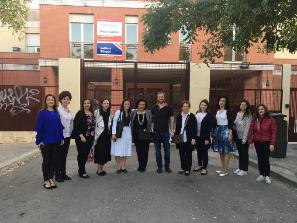 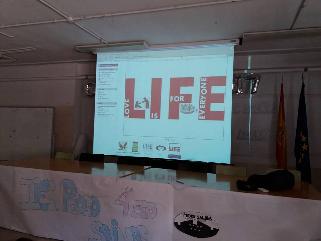 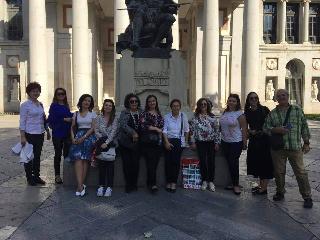 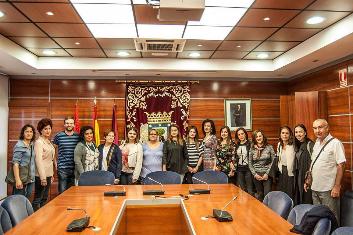 Impactul proiectului la nivel UE
Pentru viitor, imigranții vor găsi un loc mai bun de trăit și vor întâlni oameni mai primitori și, la rândul lor, vor învăța cum să respecte poporul și cultura țării gazdă.
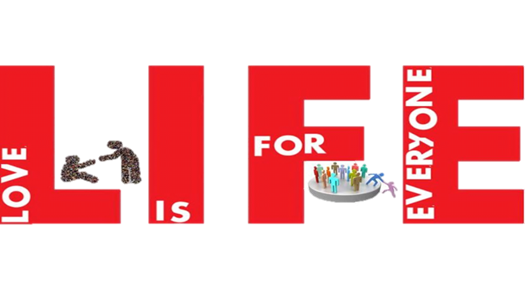 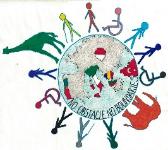 ERASMUS+NO OBSTACLE, NO BOUNDARIES!
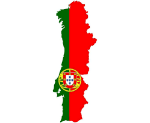 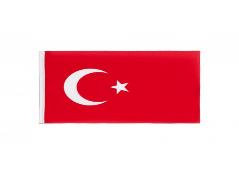 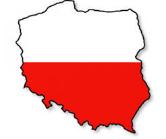 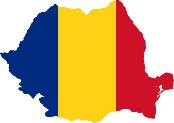 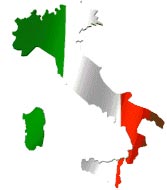 Proiect nr. 2018-1- TR01KA229-058891_3
Parteneri                                 Perioada de desfășurare

Turcia                                            2018 - 2020
Polonia
Portugalia
România
Italia
Bulgaria
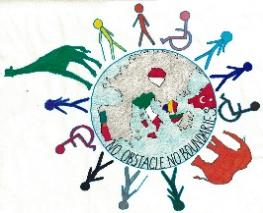 OBIECTIVE
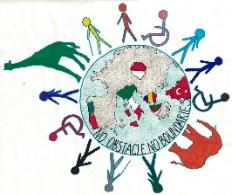 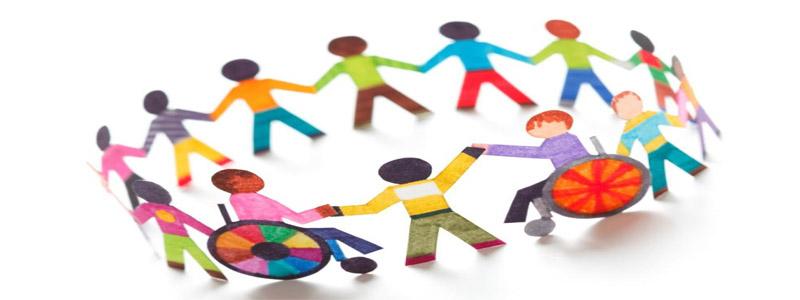 Oferirea de sprijin pentru dezvoltarea elevilor defavorizați
Pregătirea elevilor pentru finalizarea cu succes a învățământului secundar
Realizare și adaptare profesională de succes
Integrare socială
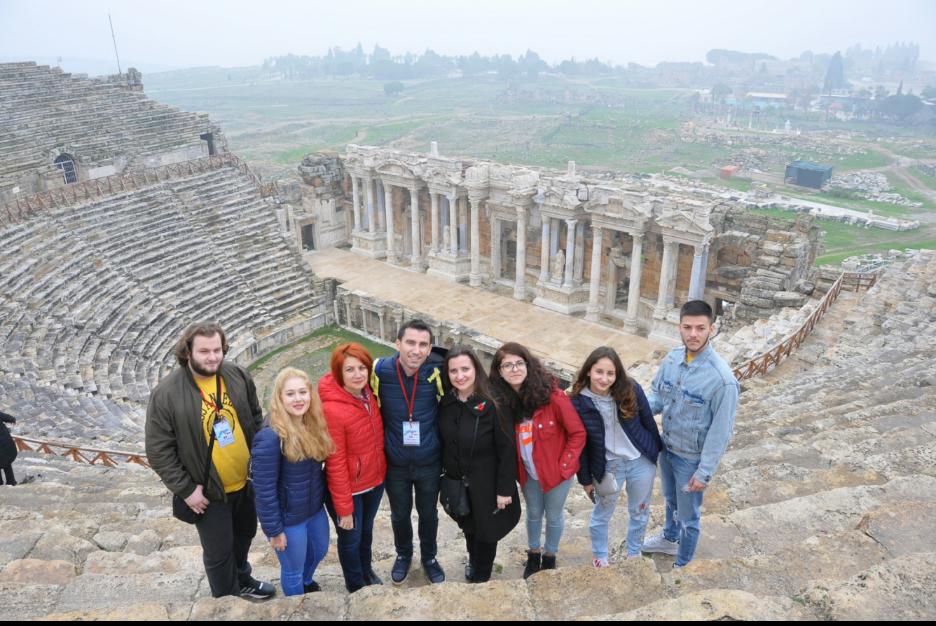 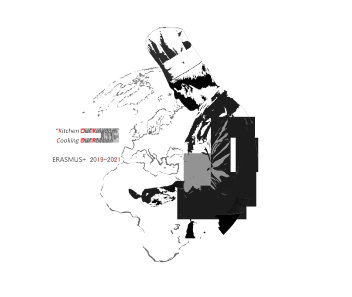 KA229 - School Exchange Partnerships“KITCHEN OUR KINGDOM COOKING OUR PASSION”
2019-1-PL01-KA229-065360
http://www.kokcop.eu
KITCHEN OUR KINGDOM COOKING OUR PASSION
Parteneri:
Polonia, 
Turcia, 
Italia, 
Slovenia, 
Franța, 
România.
Scopul proiectului este dezvoltarea competențelor profesionale și lingvistice ale elevilor și promovarea bucătăriei tradiționale a fiecărei țări participante la proiect.
KITCHEN OUR KINGDOM COOKING OUR PASSION
Produsele finale:

site web, 
un dicționar interactiv, cu termeni din gastronomie în toate limbile partenerilor proiectului, 
o carte de bucate cu rețete de preparate tradiționale specifice fiecărui partener, în versiune tipărită, 
videoclipuri cu instrucțiuni de pregătire a fiecărui preparat din cartea de bucate.
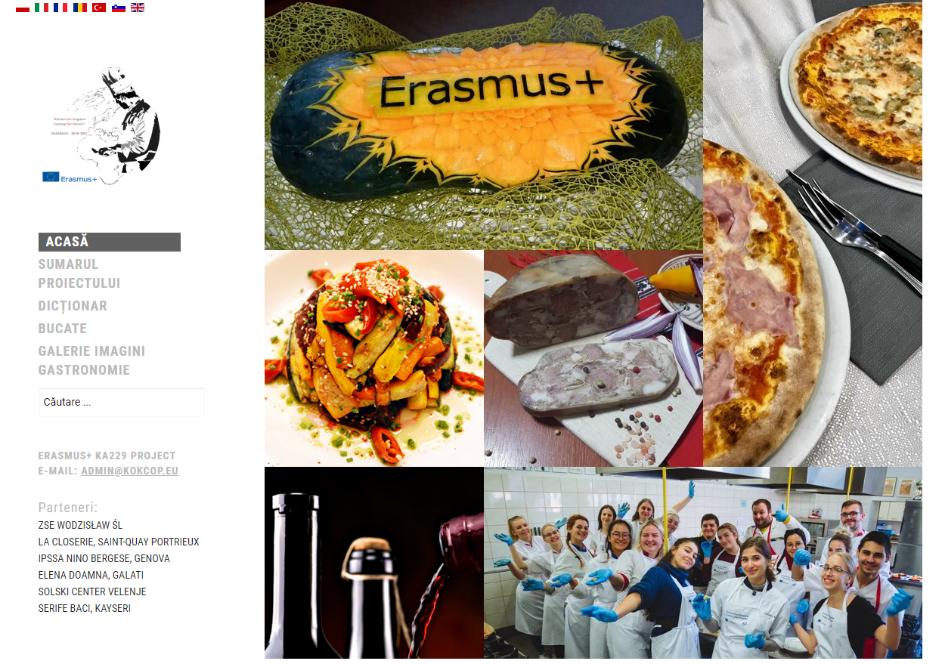 KITCHEN OUR KINGDOM COOKING OUR PASSION
La mobilitățile proiectului au participat din fiecare țară parteneră câte un profesor de gastronomie, care în urma cursului de formare a avut sarcina de a transmite cunoștințele și bunele practici dobândite, elevilor din școală, la întoarcerea acasă.
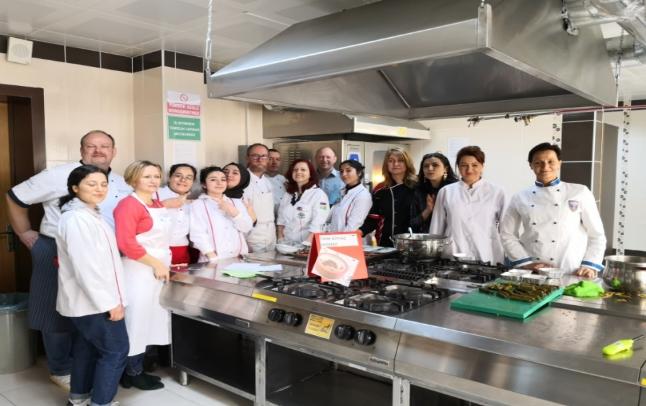 Webinar – sesiune de gătit, octombrie, 2020, România
Pentru al doilea an de proiect planul de implementare al proiectului a fost adaptat conform condițiilor sanitare impuse de pandemie, astfel că activitățile proiectului au debutat cu o sesiune de gătit online, la care școala din România a fost gazdă, demonstrând modul de preparare a unor preparate culinare tradiționale rromanesti: cozonac, tobă, plachie de crap și papanași.
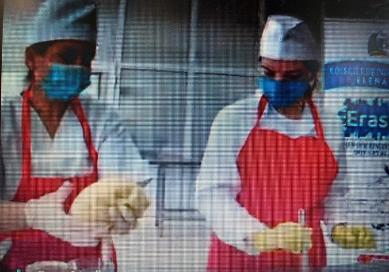 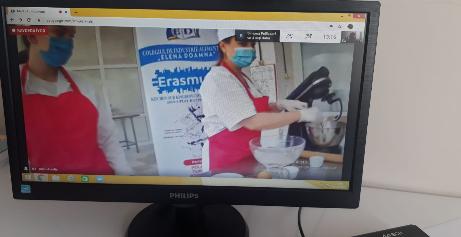 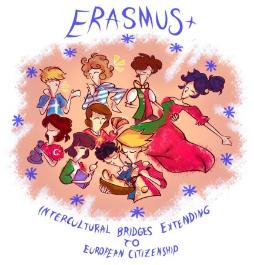 Proiect Erasmus+“INTERCULTURAL BRIDGES EXTENDING TO EUROPEAN CITIZENSHIP”2019-1-TR01-KA229-076762
Metoda de predare – evaluare CLIL 
Content and Language Integrated Learning

http://projectclil.ro/
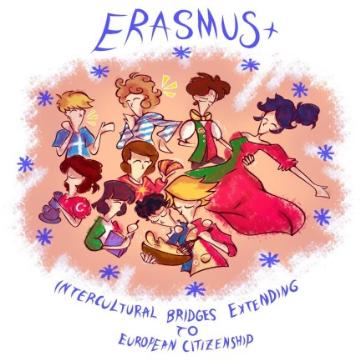 Erasmus+ “INTERCULTURAL BRIDGES EXTENDING TO EUROPEAN CITIZENSHIP”
Parteneri în proiect
Turcia, 
România, 
Italia, Grecia, 
Macedonia de Nord,
Portugalia.

 Activitățile proiectului sunt ilustrate de logo, care spune povestea proiectului într-un desen și ilustrază tematica propusă pentru ficare mobilitate, astfel: 
Italia – “CLIL course”, 
Macedonia de Nord – “Play with me”, 
Portugalia – “Dance with me”, 
Grecia – “Tell me your story”, 
Romania – “Our traditional food”, 
Turcia – “Our traditional handicrafts and UNESCO Cultural Heritage”.
Mobilitate proiect Erasmus +
Mobilitatea de proiect s-a desfășurat în perioada 17-21.02.2020, la Liceo Statale "Tito Livio", Martina-Franca, Italia.
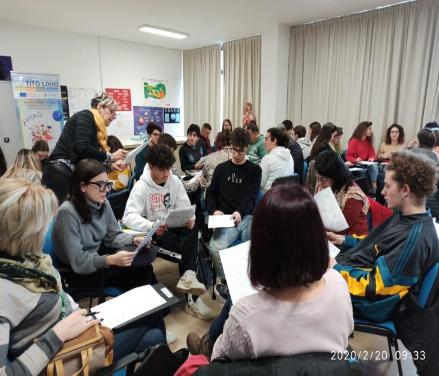 Mobilitatea a presupus un curs de formare în metoda de predare-evaluare a cunoștințelor CLIL - Content and Language Integrated Learning.
Metoda CLIL Content and Language Integrated Learning
Este o metodă de predare-evaluare Europeană, bazată pe parcurgerea diverselor discipline școlare prin intermediul unei limbi straine.

 Scopul metodei este dublu: 
pe de o parte elevii vor acumula cunoștințe într-un anumit domeniu, de ex. discipline tehnice, 
pe de altă parte își vor îmbunătăți cunoștințele și abilitățile de comunicare în limba străină. 

Rolul profesorilor CLIL este de a pune la dispoziția elevilor metode de a interacționa într-o limbă străină pe subiecte din curriculum școlar.
Metoda CLIL Content and Language Integrated Learning
Beneficiile metodei CLIL sunt:
dezvoltarea competențelor lingvistice, pregătirea eficientă pentru studiu și piața muncii, creșretea motivației elevilor etc.
Structura generală a unei lecții CLIL:

conceptele – conținutul care trebuue predat-evaluat,
procedeele – abilitățile lingvistice care vor fi utilizate ăn predarea conceptelor (citit, scris, vorbit, ascultat, gândirea critică),
limba străină – regulile gramaticale și de vocabular utilizate ăn cadrul lecției.
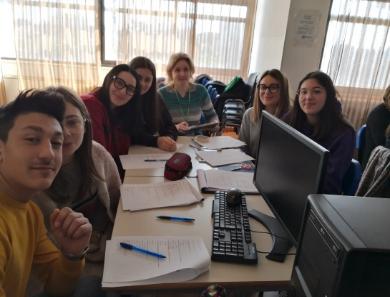 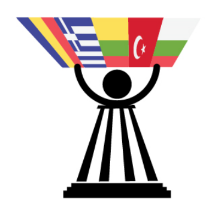 „Elena Doamna” Food Industry College, GalațiERASMUS+Knowing the past saves the future2019-1-BG01-KA229-062303_4
Proiect nr. 2019-1-BG01-KA229-062303_4
Parteneri                                 Perioada de desfășurare

Turcia                                            2019 - 2021
România
Bulgaria
Grecia
Lituania
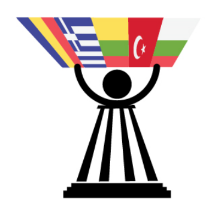 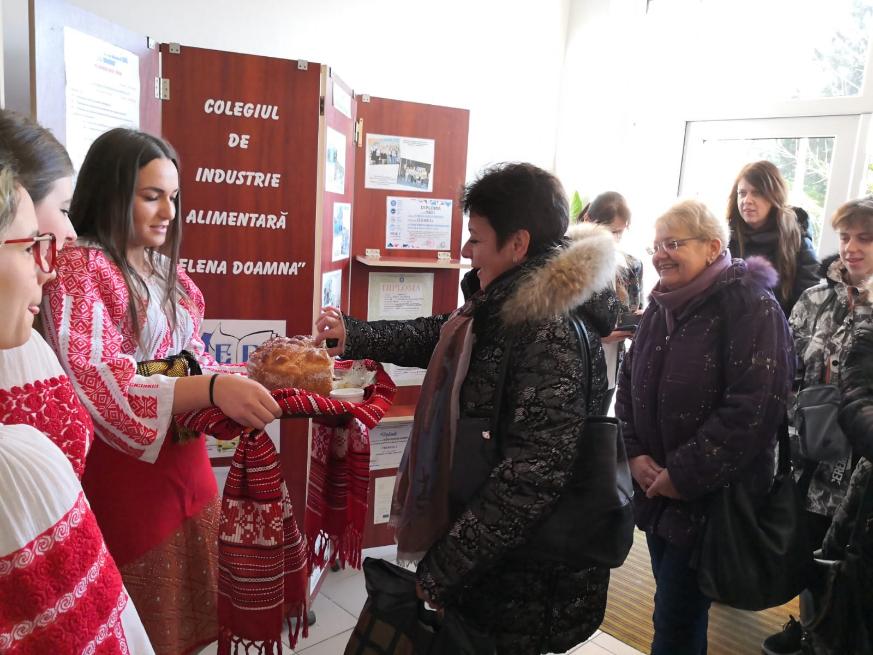 Obiectivul proiectului
-Proiectul își propune să sprijine cadrele didactice să promoveze munca în echipă, învățând prin descoperirea și cooperarea dintre studenții europeni, pentru a îmbunătăți atitudinea generală față de diferențele, tradițiile și obiceiurile culturale.
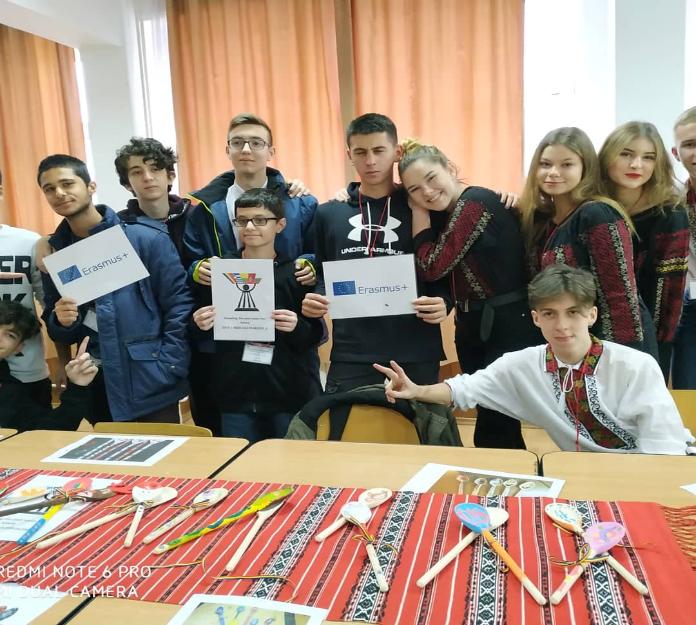 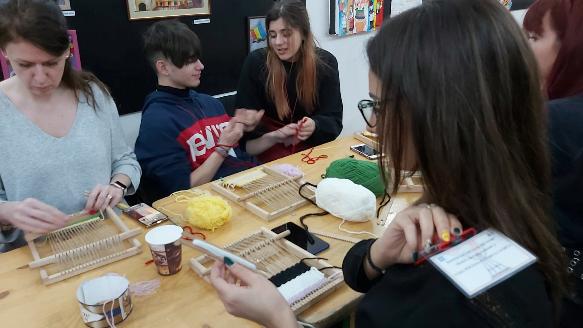 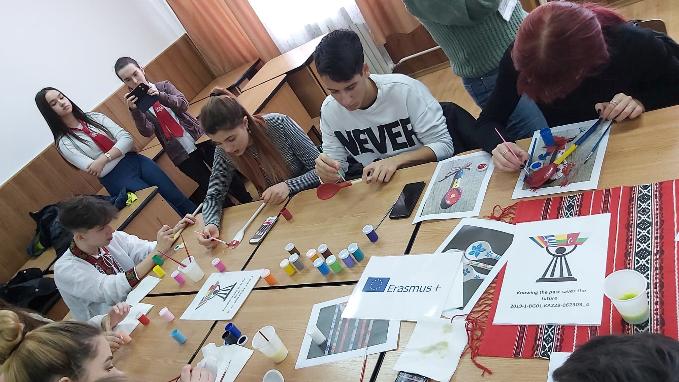 Produse finale
Carte de bucate cu rețete tradiționale

Video cu dansuri și cântece tradiționale

Hancrafts

proiect eTwinning

-   articole în reviste locale
„Elena Doamna” Food Industry College, GalațiERASMUS+2019-1-LT01-KA229-060503_4Europe is My future
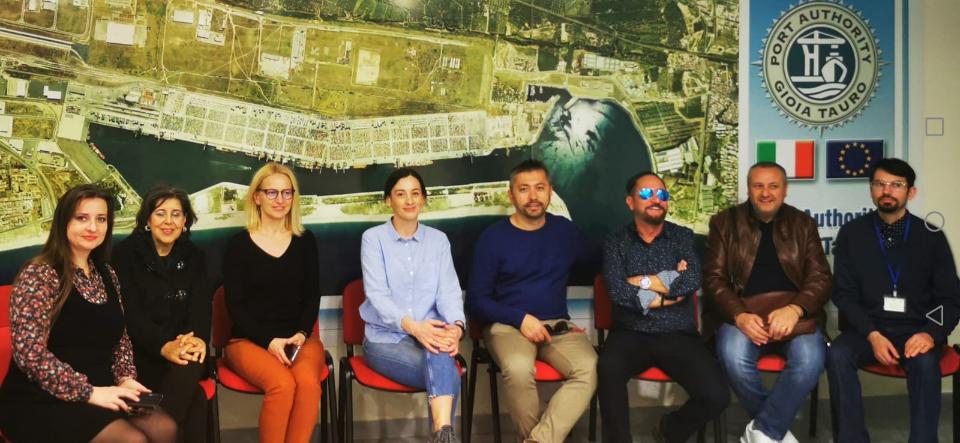 Proiect nr. 2019-1-LT01-KA229-060503_4
Parteneri                                 Perioada de desfășurare

Turcia                                            2019 - 2021
România
Italia
Lituania
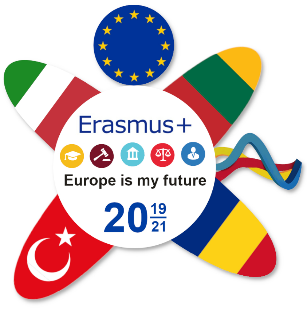 Obiectivul proiectului
-Proiectul este conceput pentru a transfera realizările Uniunii Europene generațiilor tinere și pentru prevenirea neînțelegerilor interculturale.
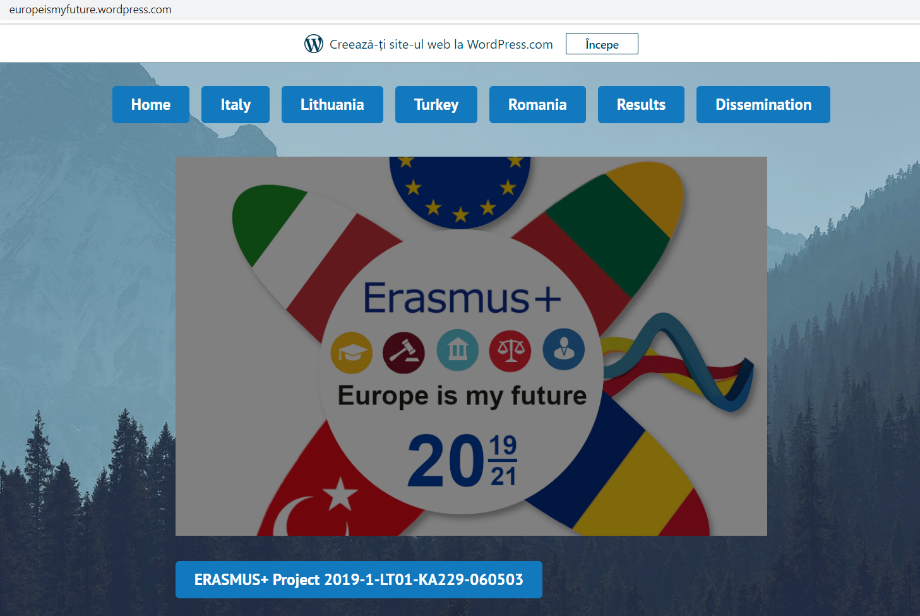 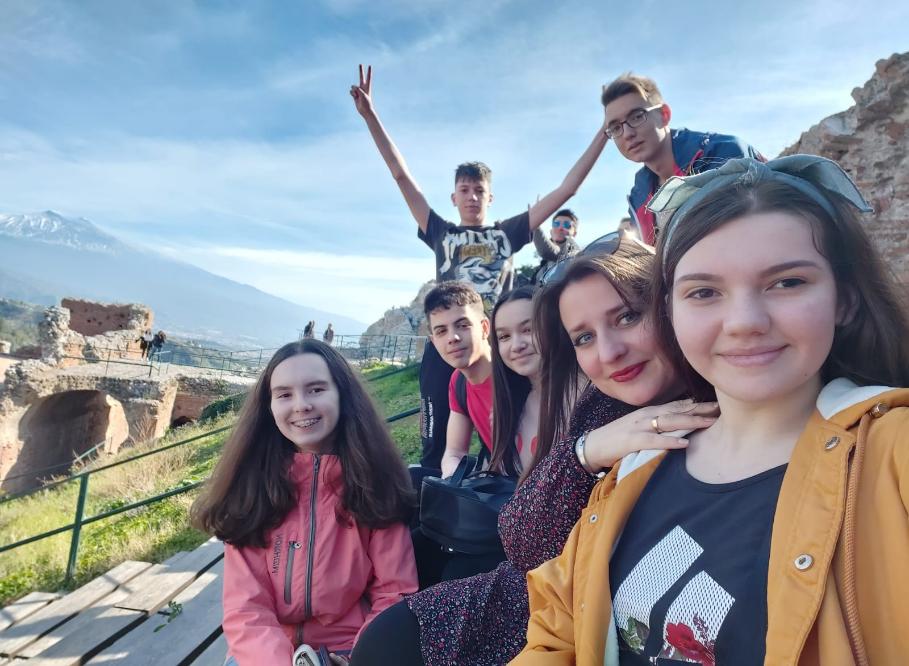 Proiecte aprobate în anul școlar 2020 – 2021
ERASMUS+KA229 “Job and study oppurtınities in Europe”
 nr. 2020-1-IT02-KA229-079885_4 
 cu parteneri din Italia, Turcia, Portugalia, Polonia


2.  ERASMUS+KA105 pentru tineret “Eco Hero” 
nr. 2020-1-PL01-KA105-080918
cu parteneri din Polonia, Lituania și Ungaria.
ACESTE PROIECTE AU FOST FINANȚATE CU SPRIJINUL COMISIEI EUROPENE